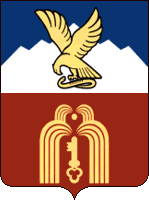 Решение Думы города Пятигорска от 17.12.2020 года №55-64 РД«О бюджете города-курорта Пятигорска на 2021 год и плановый период 2022-2023 годов
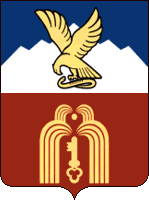 Основные параметры проекта бюджета
млн. руб.
млн. руб.
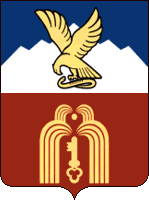 Структура и динамика поступлений налоговых и неналоговых доходов
млн. руб.
1 786
1 747
1 793
1 714
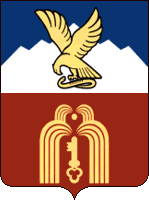 Структура и динамика поступлений налоговых доходов
млн. руб.
1630
1583
1609
1555
Структура налоговых
доходов в 2021 году
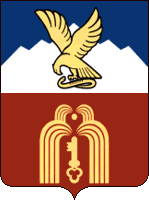 Структура и динамика безвозмездных поступлений
млн. руб.
3 383
3 068
2 888
2 721
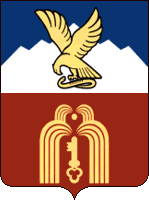 Программная структура расходов бюджета в 2021 году
программные расходы



14 программ – 99,3%
обеспечение деятельности Думы города Пятигорска
5 483
0,7%
отдельные  гос.полномочия переданные администрации
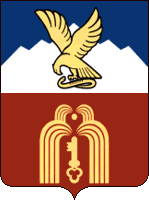 Повышение оплаты труда работников муниципальных учреждений
Повышение оплаты труда работников муниципальных учреждений
 в 2021 году ( млн. руб.)
Среднемесячный доход от трудовой деятельности целевых категорий (руб.)
3,04
8,03
МРОТ, руб.
Структура расходов бюджета в 2020-2021 годах                                                                  по разделам бюджетной классификации
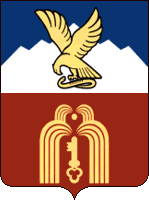 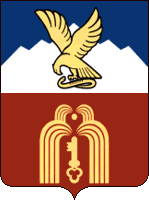 СОФИНАНСИРОВАНИЕ                                          расходов социального направленияв 2021 году
млн. руб.
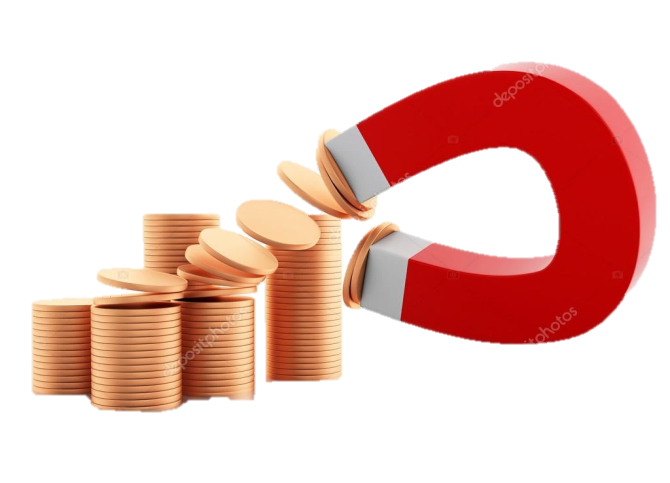 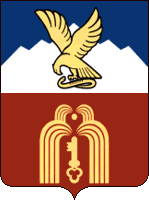 Структура дорожного фонда города Пятигорска в 2021 году
млн. руб.
381,1
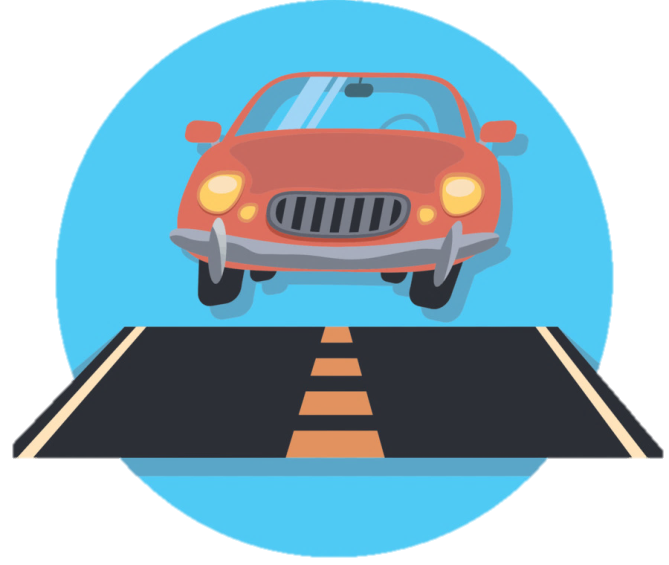 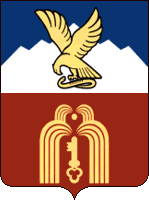 Развитие территории города, инвестиционные проектыв 2021 году
млн. руб.
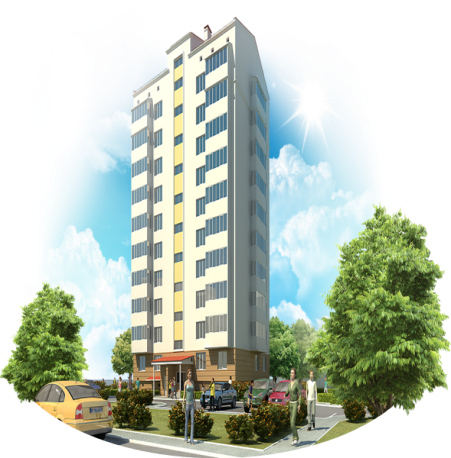 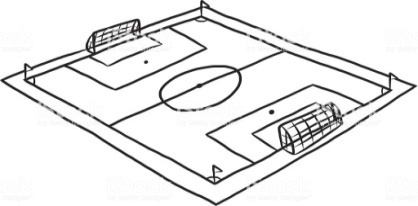 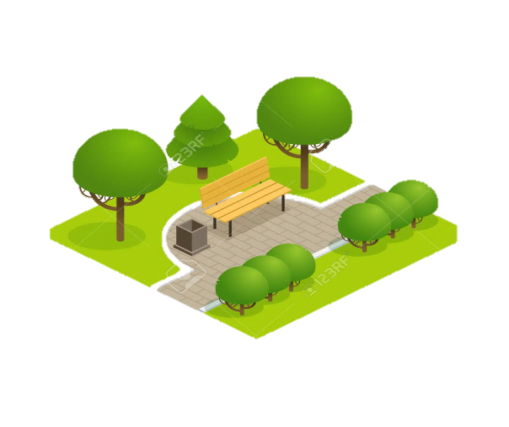 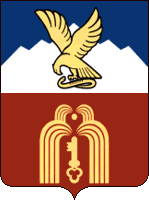 Долговая нагрузка бюджета
 города-курорта Пятигорска
Муниципальный долг  (млн. руб.)
77,9%
Отношение объема муниципального долга к собственным доходам  бюджета  (%)